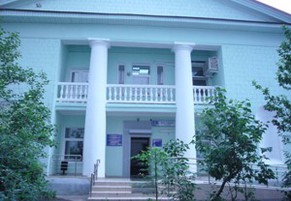 Информация о работе ГБУ ТЦСО «Бибирево» филиал «Алтуфьевский» в 2021 году
В районе Алтуфьевский проживает 
57 230 человек
 из них на учете в ТЦСО состоит 




7 079 человек
 что составляет 12 % от общего количества проживающих в районе граждан
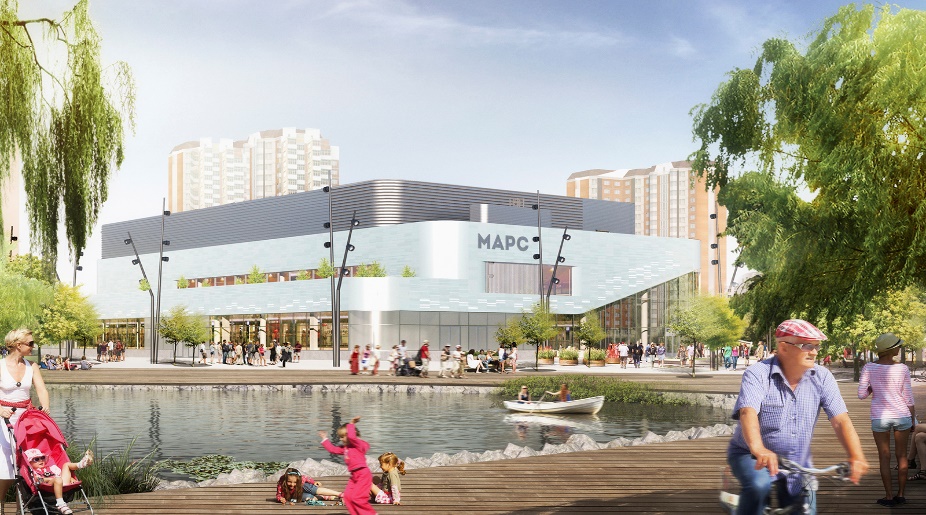 По состоянию на 01.01.2022 г. в районе Алтуфьевский проживает
3 Участника и 1 Инвалид Великой Отечественной войны
 89 труженика тыла
 39 Вдов Участников 
и Инвалидов войны
 8 Жителей блокадного Ленинграда
12 бывших несовершеннолетних узников фашистских концлагерей.
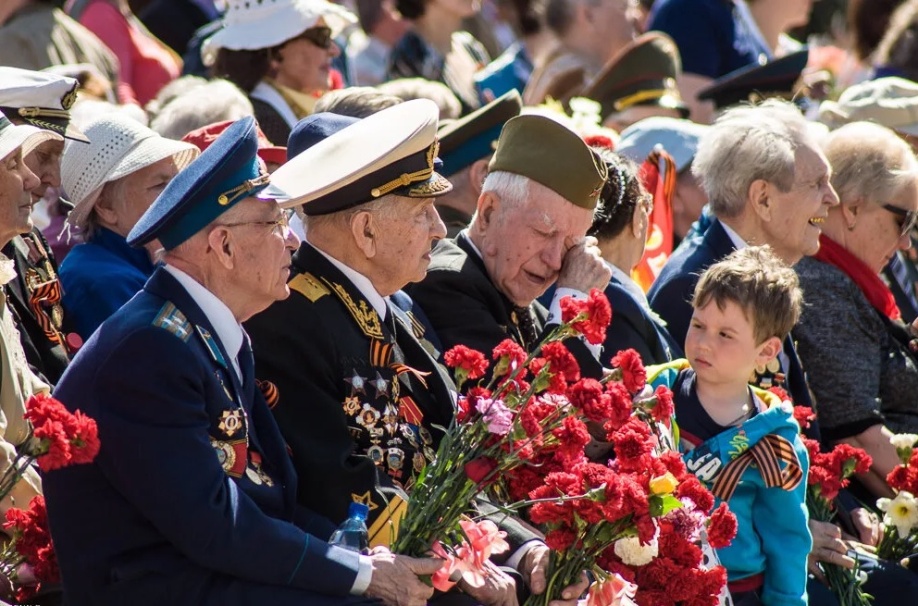 Социальный патронат Ветеранов ВОВ
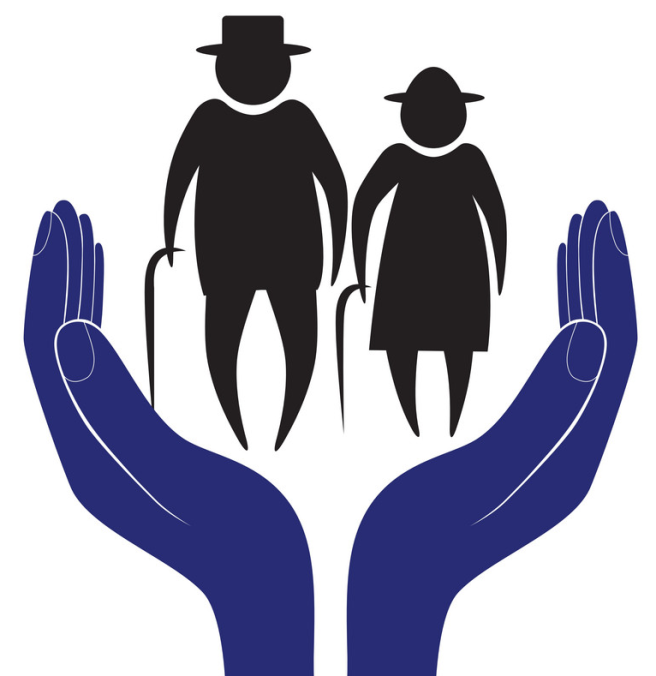 Социальный паспорт, отражающий его статус, нуждаемость и виды предоставленной помощи. 
База данных Ветеранов ВОВ, которая постоянно актуализируется 
Еженедельный обзвон ветеранов ВОВ на выявление нуждаемости в каких –либо видах социальных услуг
Московский дом Ветеранов и вооруженных сил
Услуги Службы сиделок патронажных отделений, реабилитационные услуги.
18 ветеранам оказана услуга «Санаторий на дому».
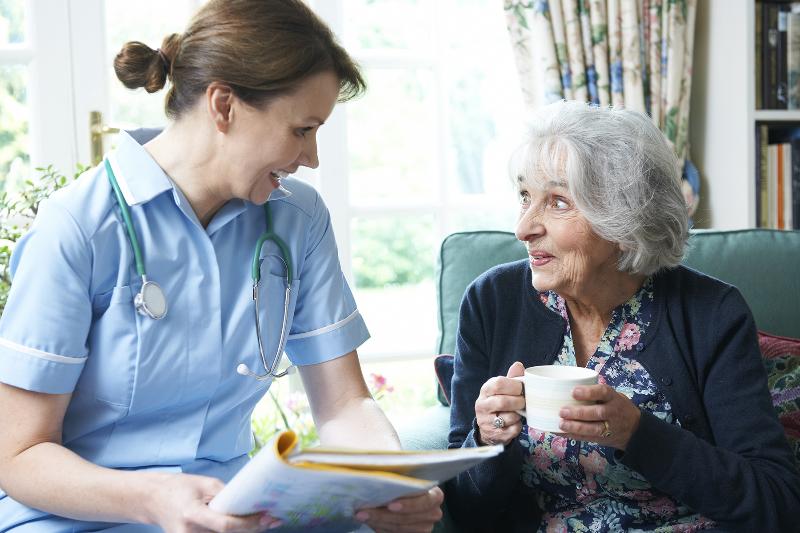 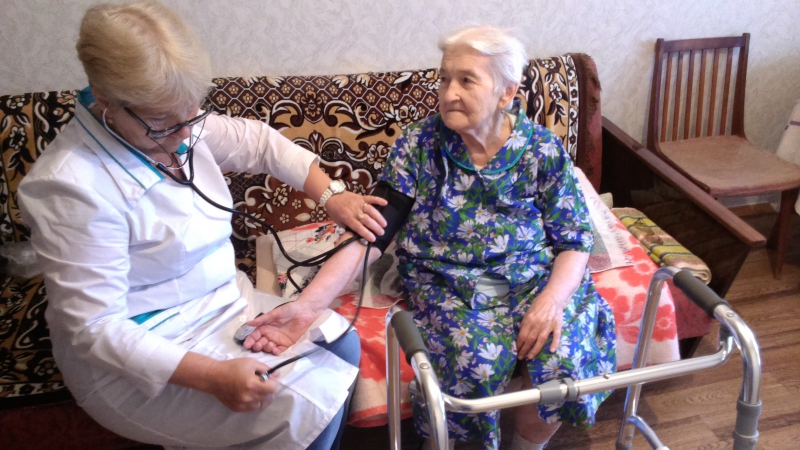 Дома ветеранов (сиделки) обслуживают
 2 участника 
Великой Отечественной войны – жители района Алтуфьевский.
Проект «Тревожная кнопка»
Это устройство позволяет различным службам города в режиме он-лайн оказывать помощь пенсионеру или инвалиду и используется в четырех формах: 
     телефон
    смартфон
    браслет
    кулон
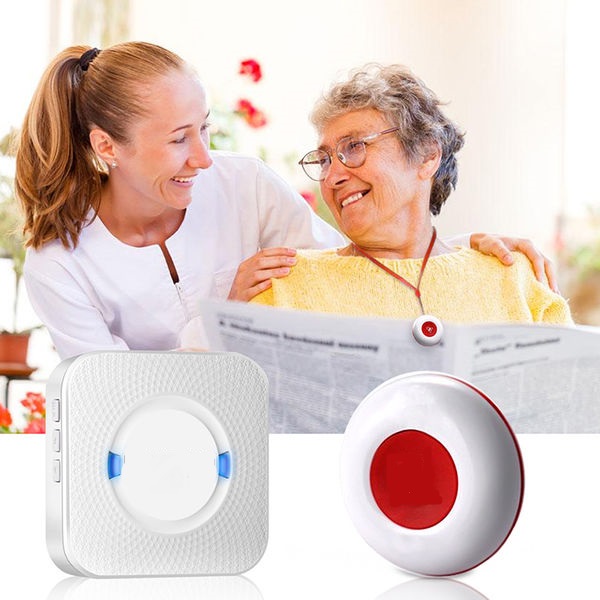 По состоянию на 01.01.2022 года «Тревожными кнопками»
     обеспечены 46 жителей района
Социальное обслуживания людей пожилого возраста на дому
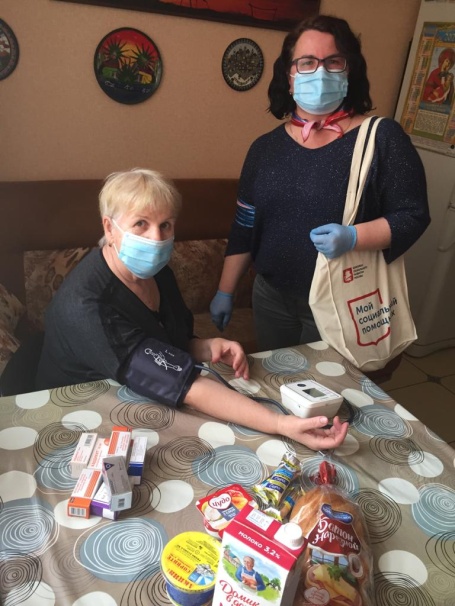 В филиале «Алтуфьевский» функционирует 
      2 отделения социального обслуживания на дому
Задача, которая стоит перед этими отделениями – сохранение пребывания гражданина в привычной благоприятной среде.
По состоянию на 01.01.2022 года на социальном обслуживании на дому в филиале «Алтуфьевский»  
 состоит 506 человек,
     из них 347 человек – одинокие пенсионеры и инвалиды.
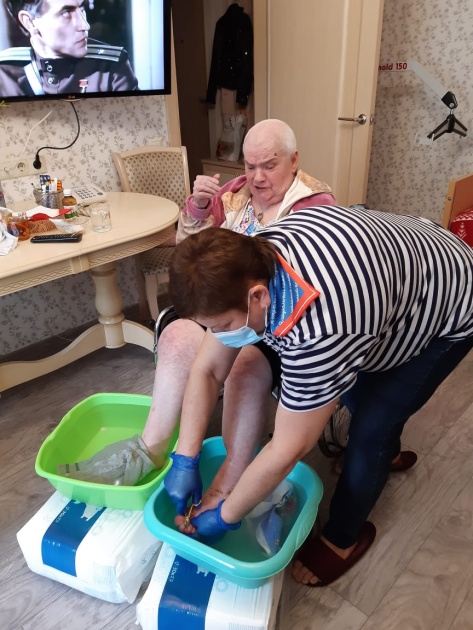 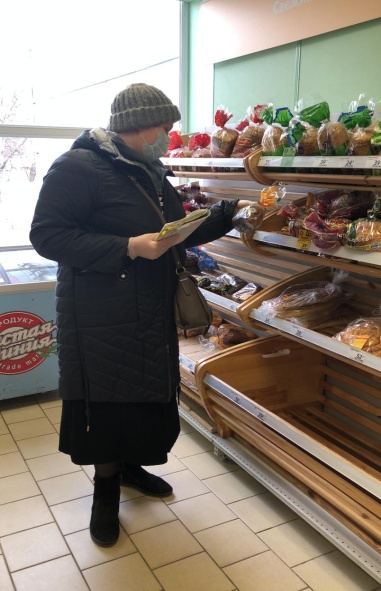 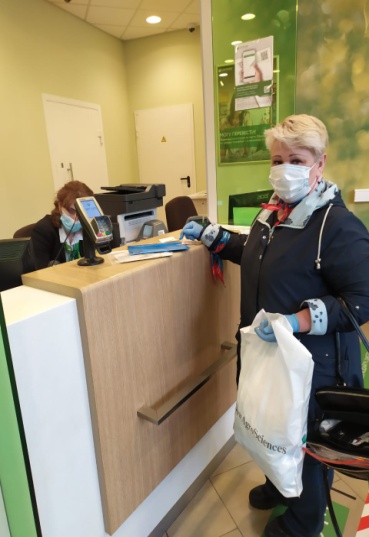 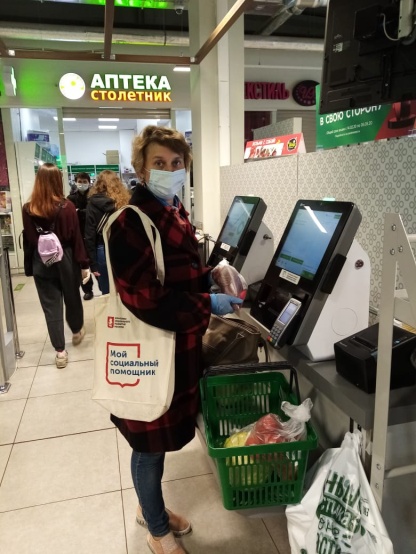 Социальные услуги оказываются социальными работниками на основании 

Индивидуальной программы предоставления социальных услуг (ИППСУ)

Всего за 2021 год получателям социальных услуг на дому было 
оказано 112 431 услуг
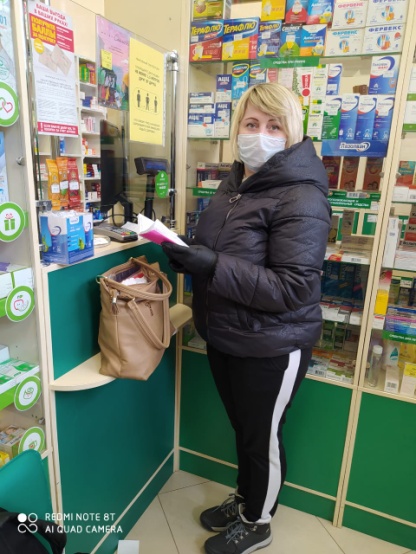 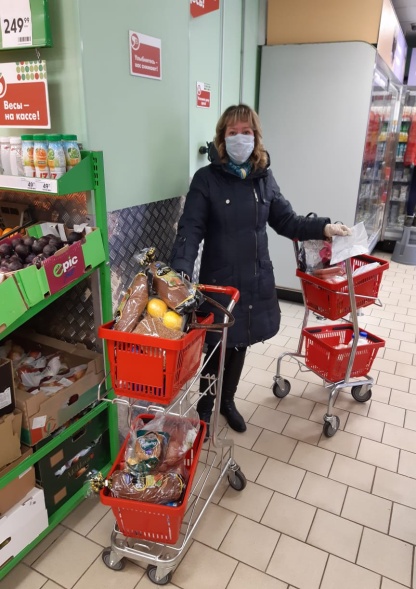 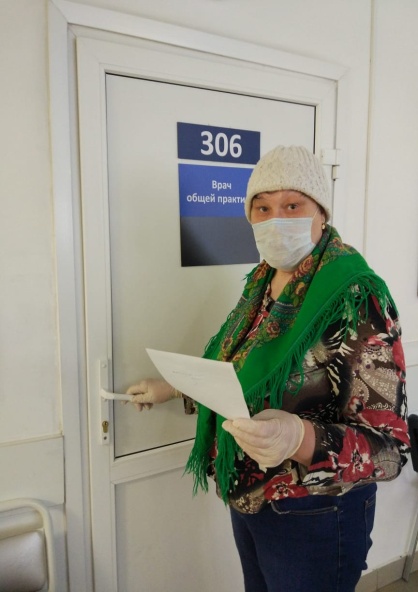 Программа «Секреты долголетия»
Количество участников – 236 человек, из них 3 тружеников тыла.
Цель программы: стабилизация физического и морально-психологического состояния здоровья пожилых людей и инвалидов, состоящих на надомном обслуживании.
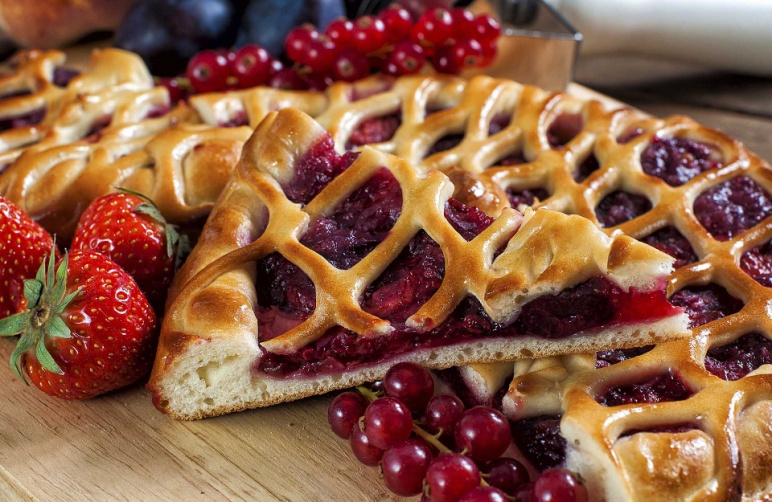 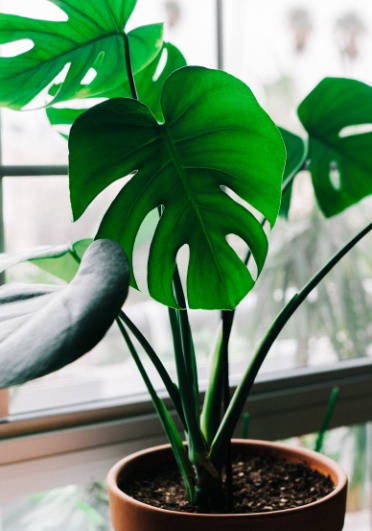 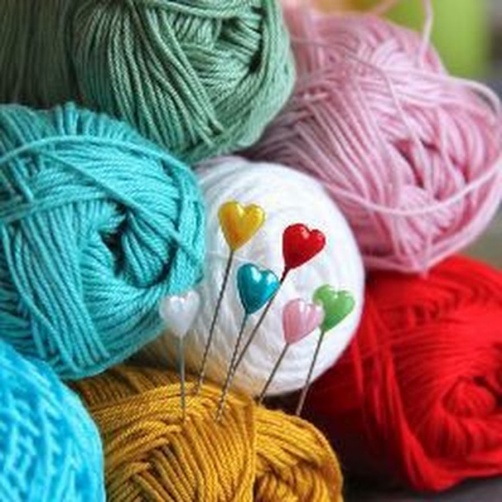 Карантинные услуги
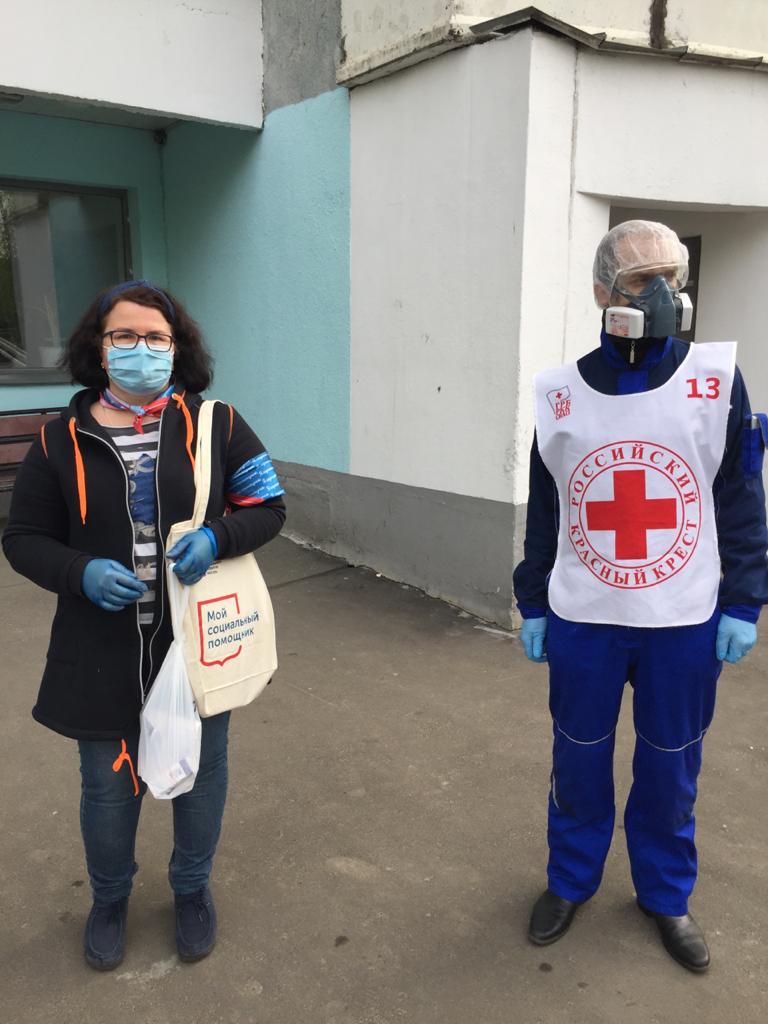 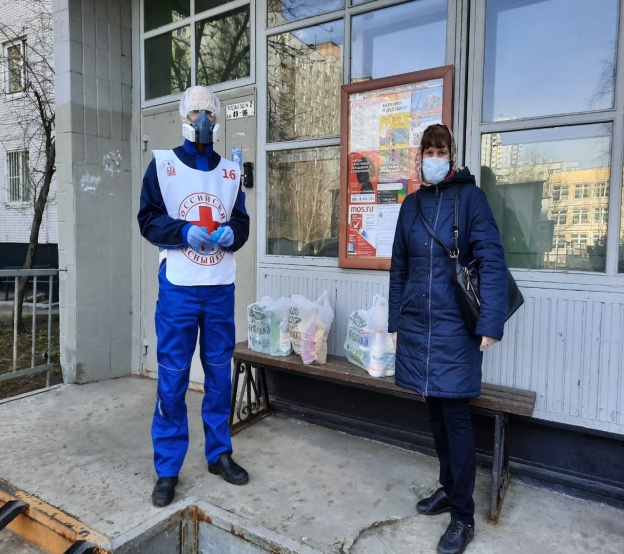 Оказывались услуги:
 по покупке и доставке продуктов питания
 покупке и доставке лекарственных средств 
доставке товаров первой необходимости
 а также доставке льготных лекарственных средств из медицинских учреждений в рамках взаимодействия с ДЗМ г. Москвы  Всего было оказано 424 услуги для 62 жителям нашего района
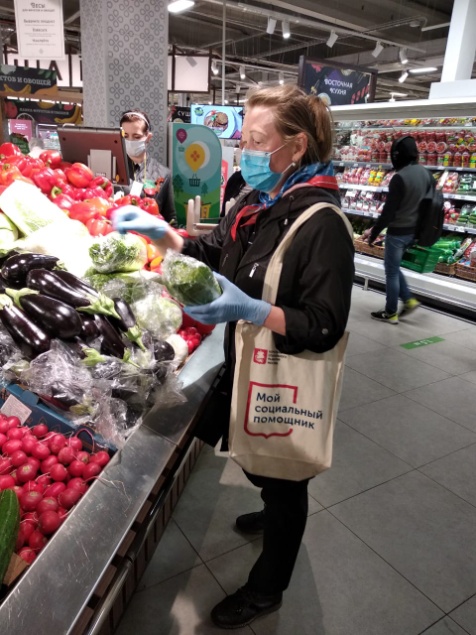 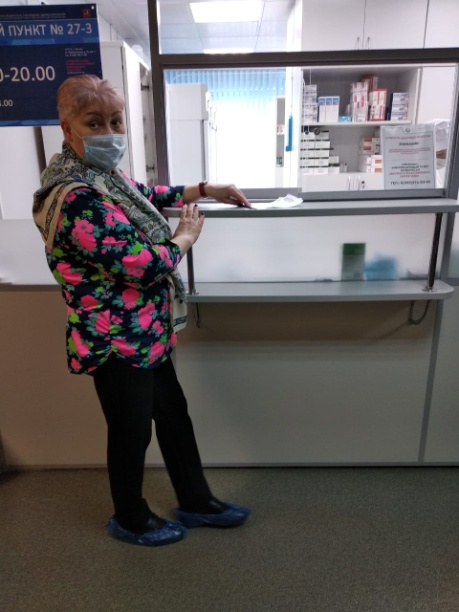 Дополнительная адресная поддержка граждан в виде предоставления подарочного набора «С заботой о здоровье»
Пожилые граждане в возрасте старше 65 лет приняли участие в программе дополнительного стимулирования вакцинации от коронавируса. В рамках этой программы вакцинированные пенсионеры получили денежную выплату в размере 10000 рублей или подарочный набор «С заботой о здоровье».
Подарочный набор получили 
 243 жители нашего района
Компенсационную выплату оформили 1620 чел.
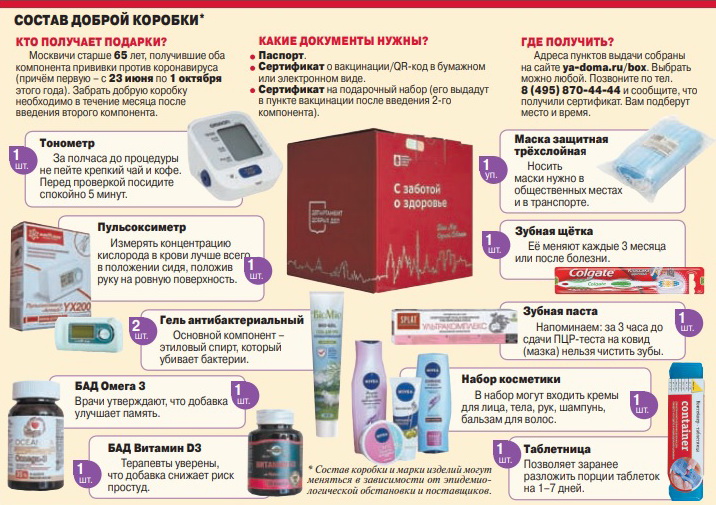 Адресная социальная помощь
В прошедшем году продолжалась работа по развитию адресной социальной помощи путем предоставления гражданам электронных социальных сертификатов на продуктовую помощь.
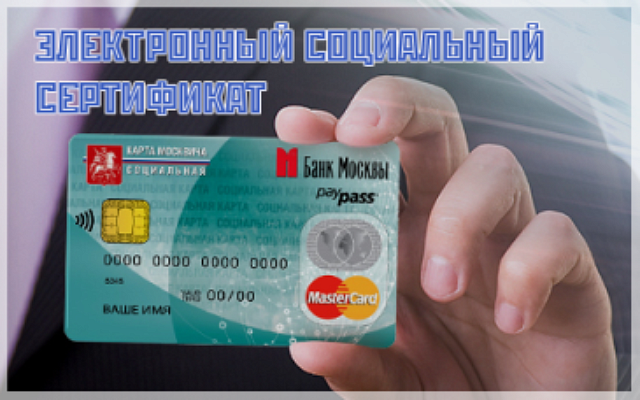 Через отделение срочного социального обслуживания было выдано 1888 электронных сертификата на продуктовую помощь (3 776000,00 руб.), а также оказана вещевая помощь на сумму 293 748,61 руб. - 82 гражданам.
Предоставление товаров длительного пользования на основе электронного сертификата
Для кого:
Участникам и Инвалидам войны
Пенсионерам
Инвалидам
стиральные машины, 
электрические плиты,
 пылесосы,
 микроволновые печи,
чайники, 
ноутбуки.
холодильники
телевизоры
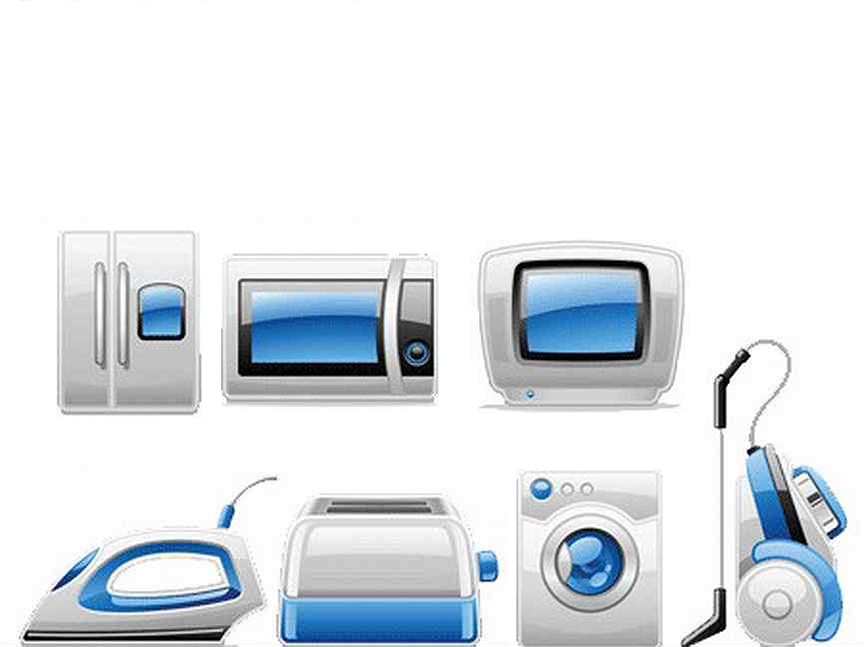 Оказавшимся в трудной жизненной ситуации на основании решения о признании нуждающимся
168 гражданам на сумму 2 072800,00тыс.руб
Обеспечение инвалидов техническими средствами реабилитации и абсорбирующим бельем
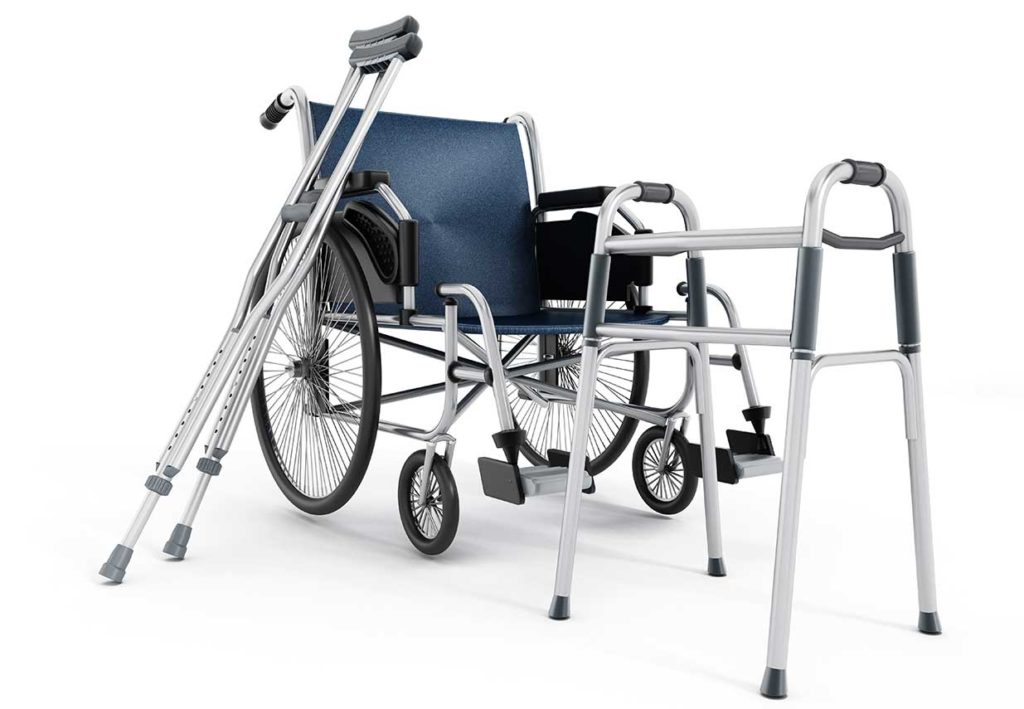 В 2021  году эти услуги получили 420 инвалида района Алтуфьевский. 
     В прошлом году реализовывались электронные сертификаты на приобретение отдельных видов ТСР, что позволяло гражданину самостоятельно выбирать марку и модель ТСР в соответствии с программой ИПРА.
149 инвалида, которые самостоятельно приобретали ТСР или абсорбирующее белье выплачивалась денежная компенсация 
       14 612 521,53  руб.
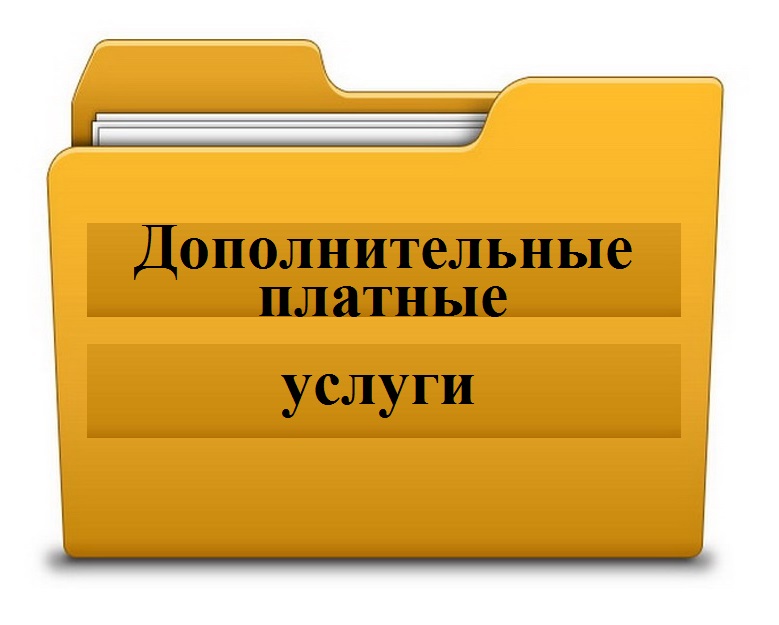 Всего за 2021 год нашими сотрудниками оказаны платные услуги 97 гражданам на сумму 376 031,00 рублей.
Это касается, в первую очередь, пенсионеров, проживающих в семьях, одиноко проживающих пенсионеров и инвалидов, которые в настоящий момент не нуждаются в постоянной помощи социальных работников
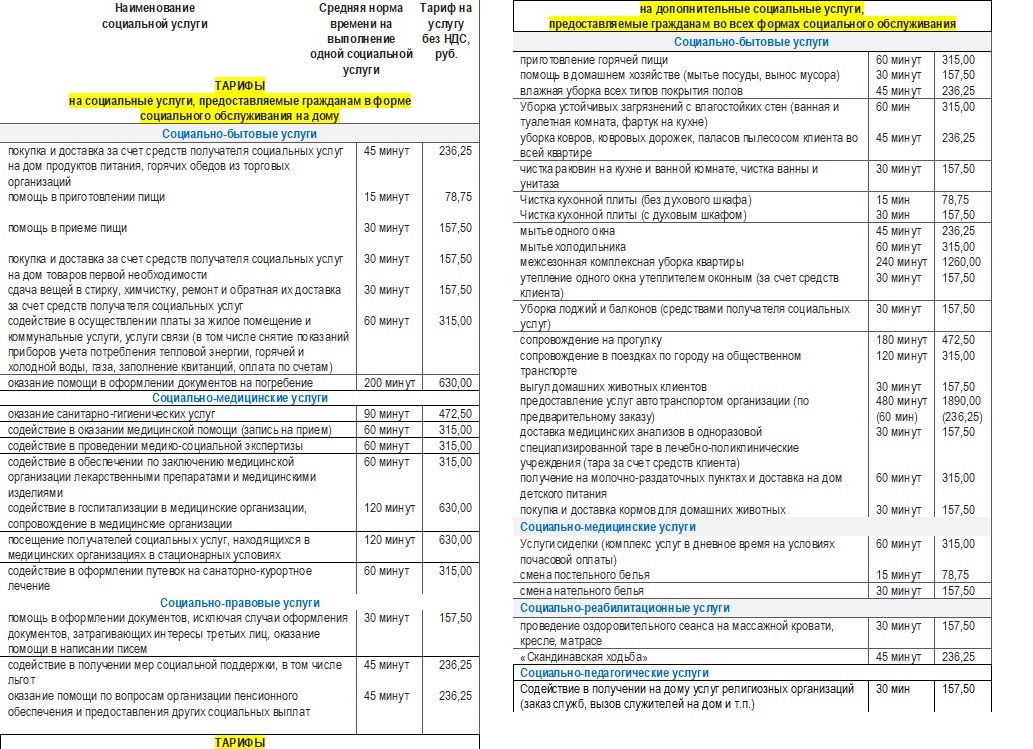 Московское долголетие
На основании Постановления Правительства Москвы от 18.12.2018г. №1578-ПП «О реализации в городе Москве  проекта «Московское долголетие» в районе Алтуфьевский  реализуется  проект «Московское долголетие».
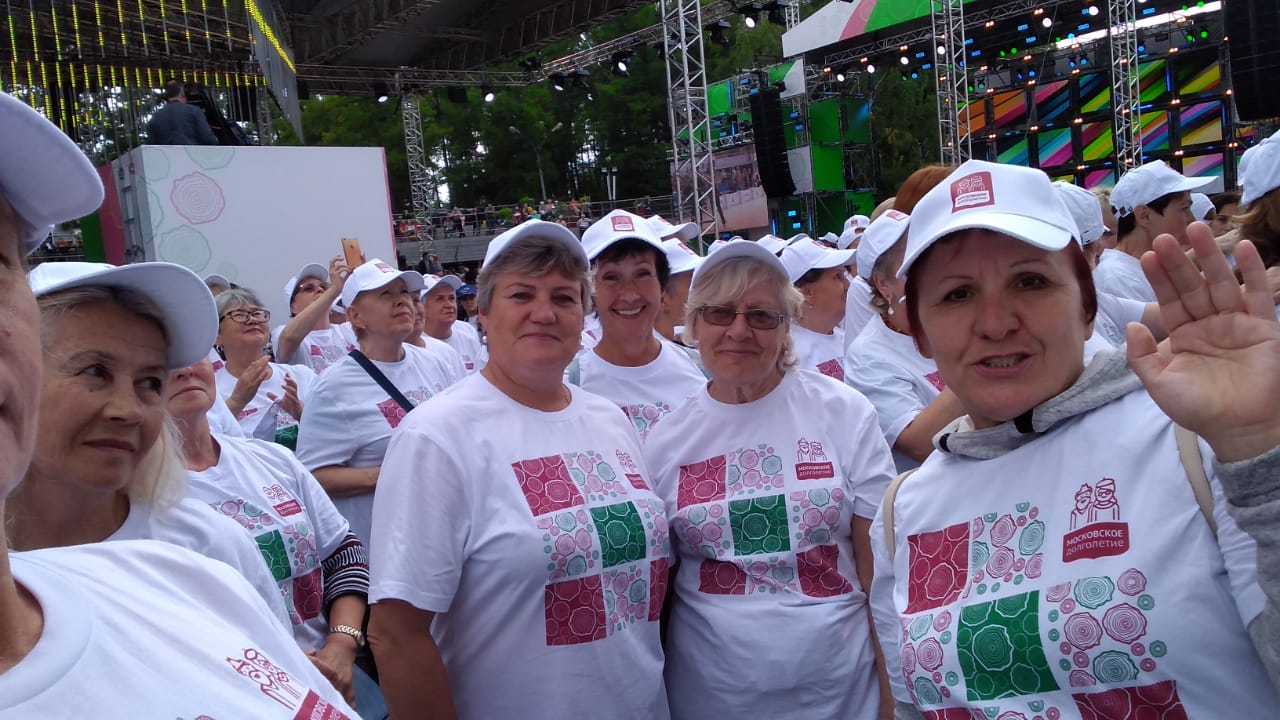 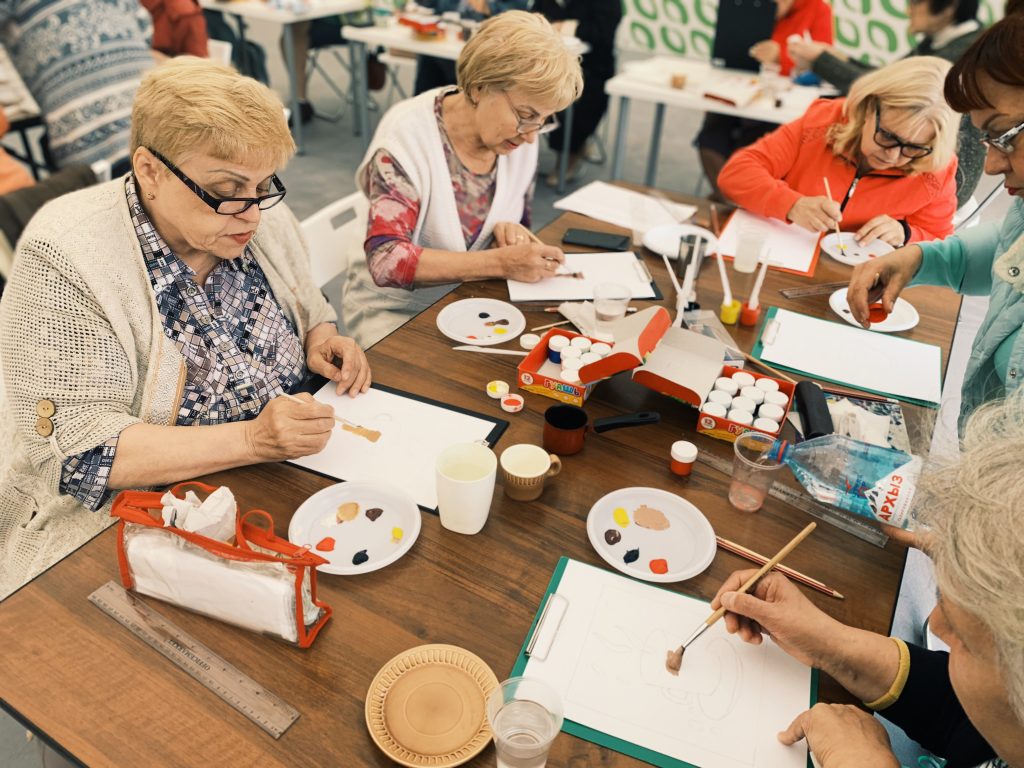 Основная цель проекта – помочь людям старшего возраста, как  вышедшим на заслуженный отдых, так и продолжающим трудовую деятельность, продолжать активный образ жизни за счет регулярных занятий спортом, творчеством, получения новых навыков и знаний. Участниками проекта могут стать женщины 55+, мужчины 60+, а также граждане, вышедшие на пенсию по выслуге лет.
Курирует и координирует проект сотрудники ОСКАД (отдела социальных коммуникаций и активного долголетия)
По состоянию на 01.01.2022 г. партнерами  по реализации проекта «Московское долголетие» являются 13 организаций, из них- 7 государственных, 5 - коммерческих, 1 -негосударственная:
2 школы – ГБОУ «Школа 1370», «Школа 305»
- Колледж им. П.А. Овчинникова
- ДЦ № 5 филиал 1 
- ЦБС СВАО «Бибилиотека № 64»
- ГБУ Досуговый –спортивный центр «ЭПИ-Алтуфьево»
- ООО «Гамма групп»
- АНО МЭЦ «ЭПИ»
- «Русская школа оздоровительного цигун»
- ИП Яснев
- ИП Мурашова
- ИП Борисов
- Московский Государственный Педагогический Университет (направление Серебряный университет)
До введения ограничительных мер в районе работало 
97 групп в формате офлайн, которые посещали 1627 чел. Всего в проект привлечено 1894 уникальных граждан, жителей района Алтуфьевский.
Он-лайн формат
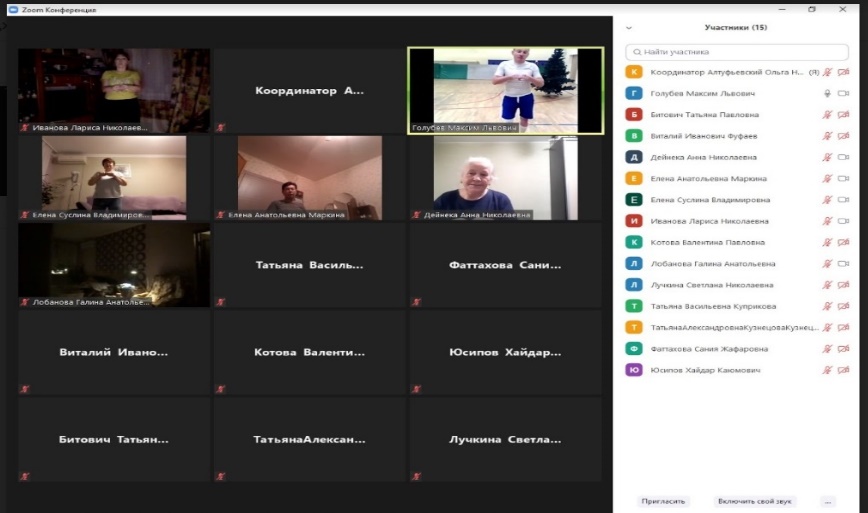 К проведению занятий в он-лайн формате привлечено 
 4 организации- поставщиков
 «ООО Гамма-групп», «АНО МЭЦ «ЭПИ», ГБУ школа № 1370, Политехнический колледж П.А. Овчинникова
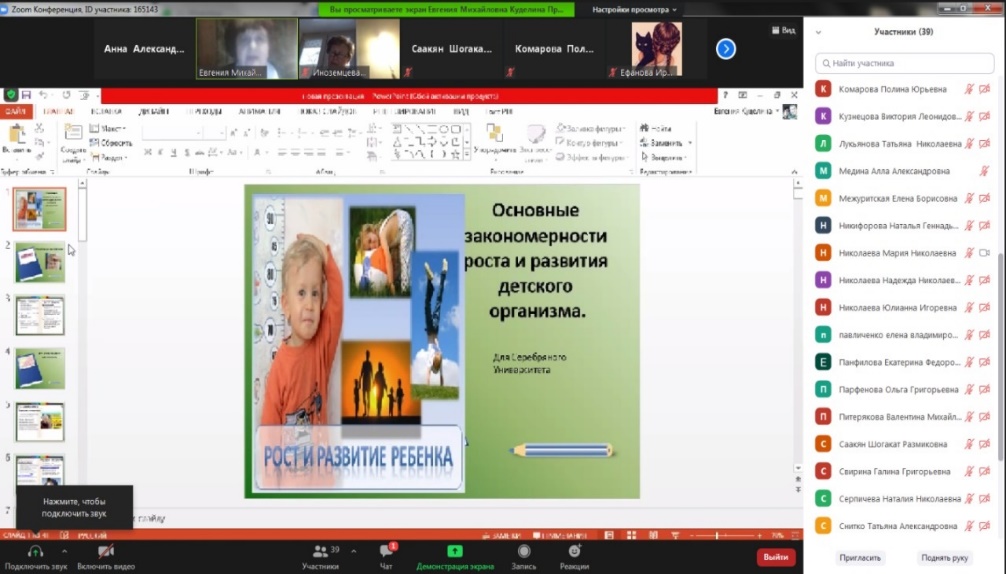 Открыто 5 групп по различным направлениям: Зумба, Психологические тренинги, Музыкальная гостиная, Английский язык, гимнастика
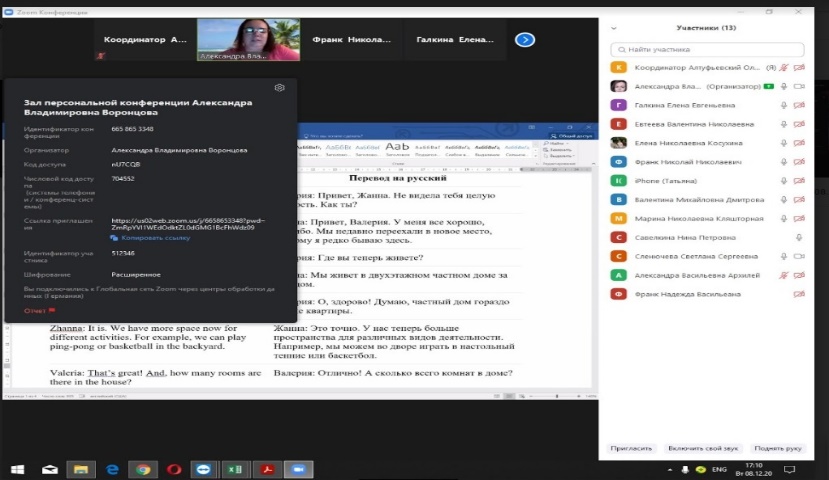 К занятиям в онлайн формате было привлечено около 215 участников проекта "Московское долголетие".
Проведение занятий в офлайн режиме не помешало открытию новых, интересных направлений, так в 2021 году начались занятия клубного пространства:
«Природа и мы» - Для участников клуба будут проводиться эколого-просветительские лекции о редких животных и растениях, занесенных в Красную книгу Москвы, а также об интересных природных исторических объектов на территории города. 
«Литературная гостиная» -истории любви знаменитых писателей, композиторов, художников. Каждый рассказ сопровождается кадрами хроники, воспоминаниями современников, избранными цитатами из переписки великих людей. 
«С нами по соседству» -В жизни каждого человека встречаются интересные люди абсолютно разных профессий и взглядов на жизнь. Удивительные люди, их биографии, знания, умения, мастерство - главное богатство района. Они словно открывают для тебя неведомый мир, заставляют по-новому взглянуть на привычные вещи и явления.
«Горшочек вари» -клуб объединил единомышленников здорового питания
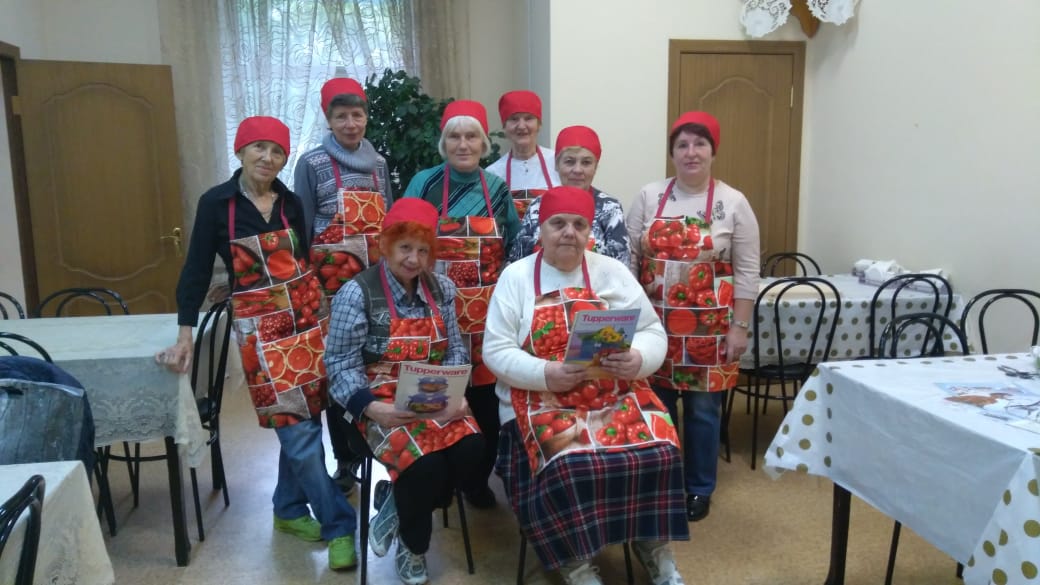 Динамика прироста новых людей в проект в среднем ежедневно составляет – 3- 8 человек.
«Серебряный университет»
Также продолжалась работа по
 программе «Серебряный университет»
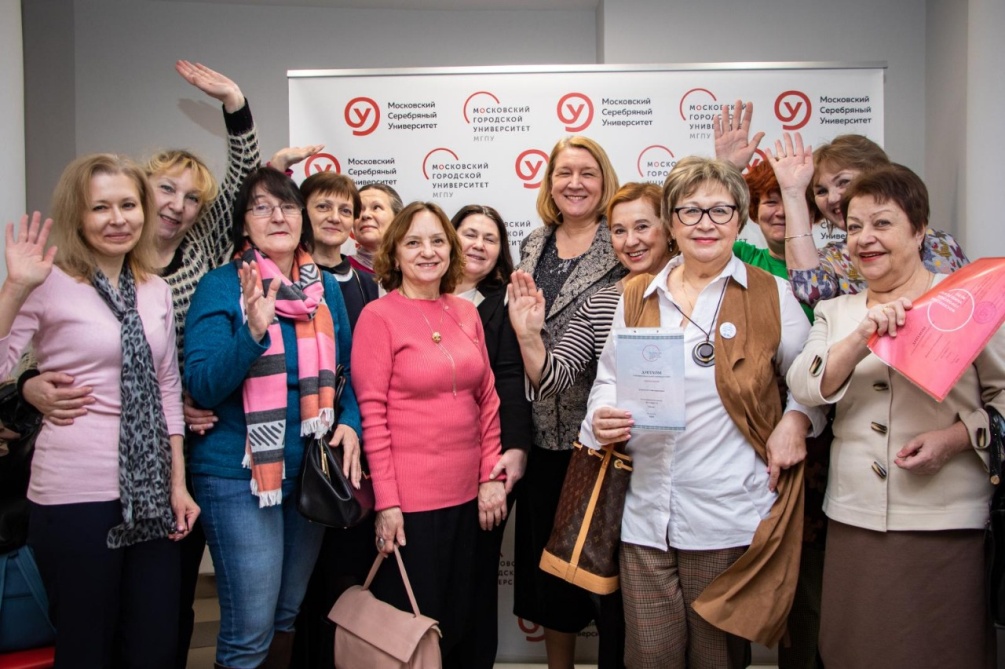 Занятия в рамках данной программы также были переведены в он-лайн формат, но это 
не помешало пройти успешное обучение 
     47 пенсионерам нашего района
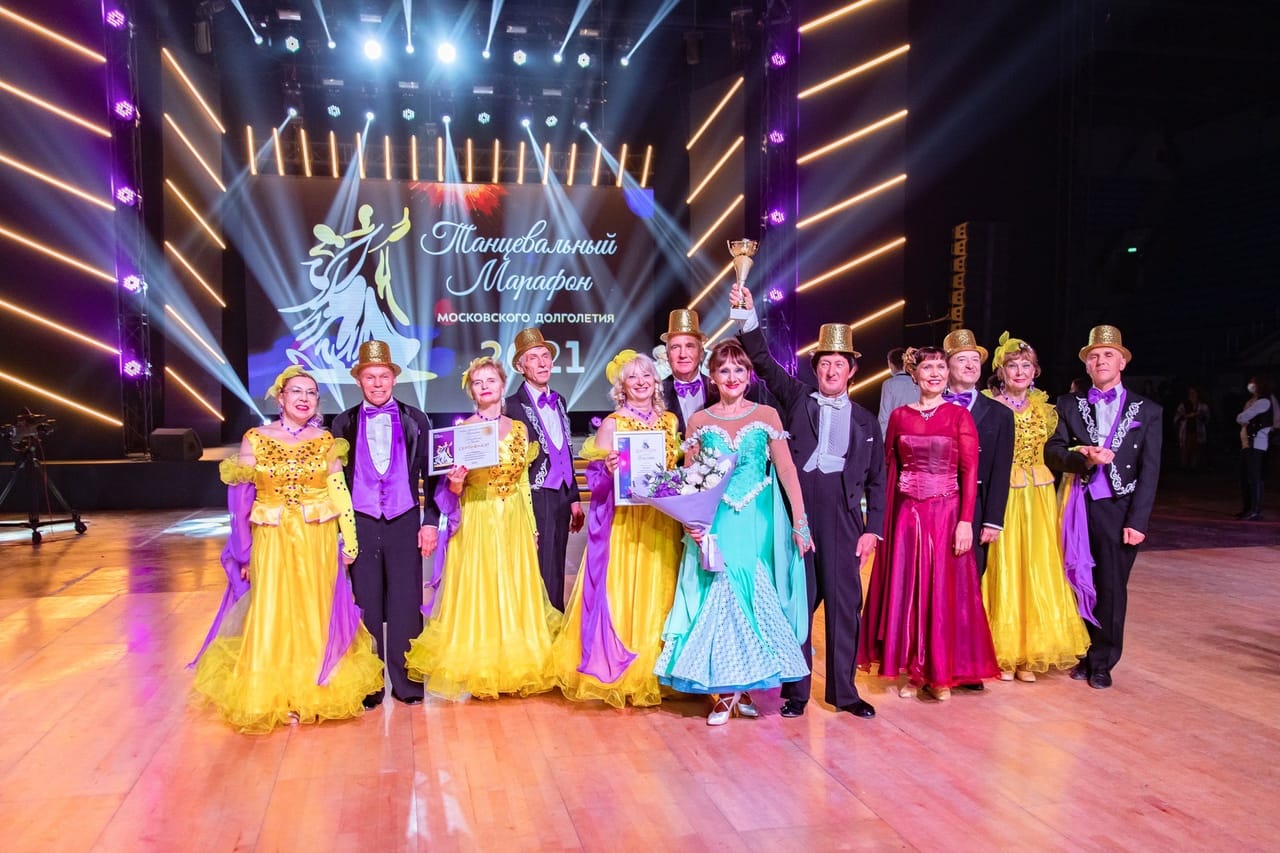 В 2021 году участники проекта «Московское долголетие» района Алтуфьевский участвовали в окружных, городских мероприятиях:01 октября 2021года в ГЦКЗ «Россия» состоялся «Танцевальный марафон» в рамках проекта «Московское долголетие».  Коллектив «Алемана» под руководством Ольги Юрьевны Сдвижковой подготовил танцевальную композицию «Золотистые цветы» для участия в финале «Танцевального марафона» (Формейшн).  
Красочное выступление, в котором было использовано множество разнообразных рисунков и фигур, не оставило равнодушными ни зрителей, ни жюри. Танцевальный коллектив «Алемана» занял 1 место
В 2021 году сотрудниками филиала «Алтуфьевский» проводилась широкомасштабная информационно-разъяснительная работа с населением по вопросу вакцинации от коронавирусной инфекции. Сотрудники посещали жителей на дому и информировали по телефону. За 2021г. этой работой было охвачено более 6000 жителей старшего поколения (60+) района Алтуфьевский. Из них более 1500 жителей провакцинировались.
Театры
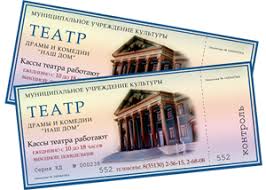 В 2021 году продолжалось сотрудничество с театрами города Москвы по льготному предоставлению билетов пенсионерам и инвалидам района. До введения ограничительных мер, получили билеты и посетили театры 274 человека
Выборы депутатов Государственной Думы Федерального собрания Российской Федерации VIII созыва прошли 17—19 сентября 2021 года.
В период проведения была организована работа по обеспечению избирательных прав граждан
 В результате проведенной работы 
700 граждан, из числа состоящих на надомном обслуживании и инвалидов района смогли реализовать свое избирательное право на дому.
Таким образом, организуя работу с учетом сложившейся в городе Москве эпидемиологической обстановки все задачи, которые были поставлены перед учреждением в 2021 году выполнены в полном объеме.
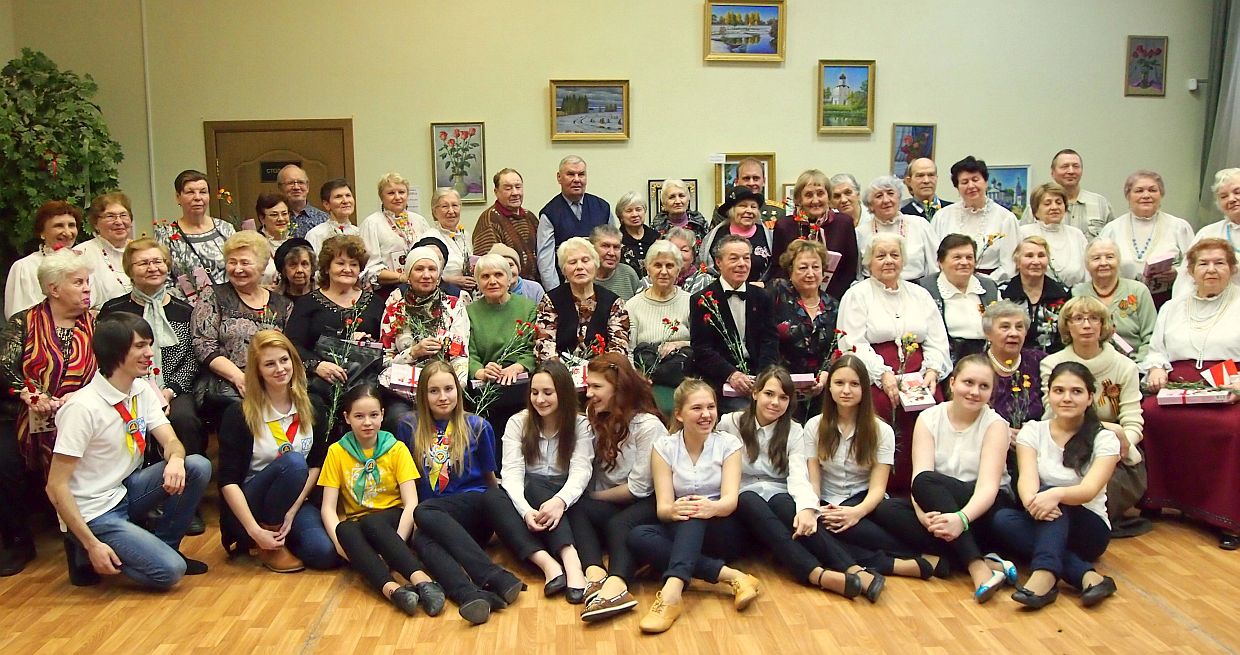